Мне
не
унять  метели,
(
)
(
)
..
о
сн
..
е
га,
Не
раст
пить
Но чтобы птицы пели -
Это в м
о
..
их руках.
Тема урока: 
«Мягкий знак после шипящих 
на конце имен существительных»
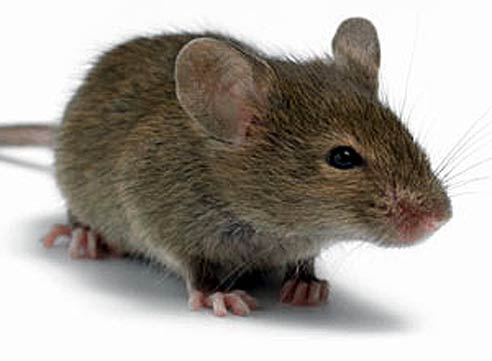 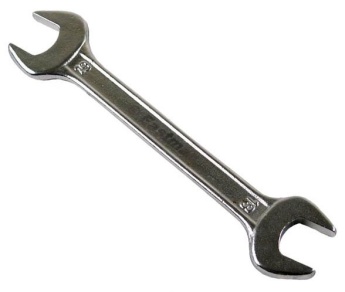 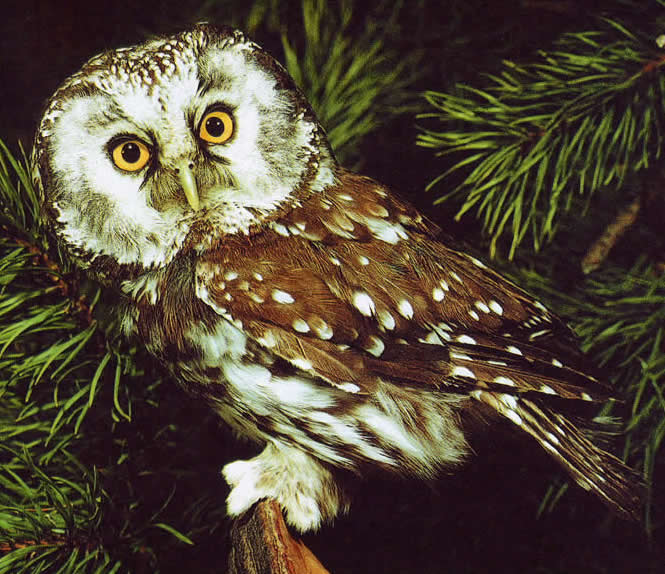 Сыч — несколько родов 
и видов мелких сов.
Свисты являются наиболее распространенными звуками сычей.
Название «сыч» возникло как звукоподражательное и в буквальном смысле значит «свистун».
ж.р               м.р
глушь
ночь
мышь
камыш_
ёж_
сыч_
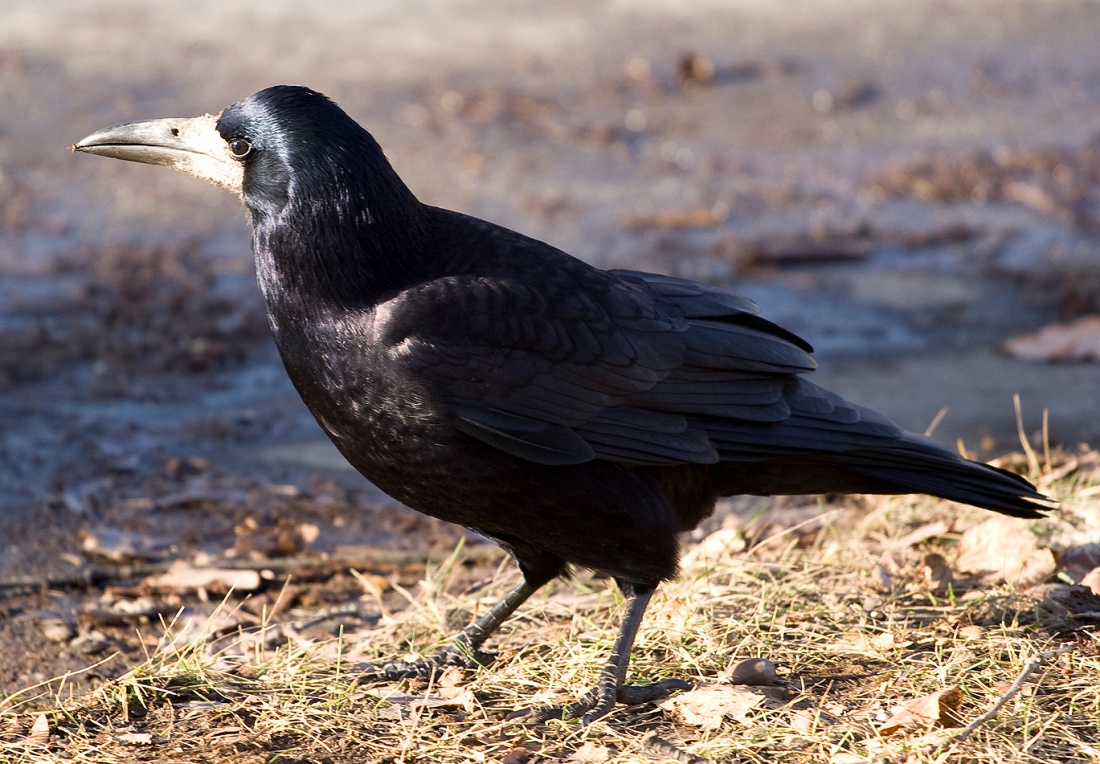 Грач — птица рода во́рон. 
Перья чёрные, с фиолетовым отливом.
Грачи всеядны, но главным образом питаются червями и личинками насекомых, которых они находят, копаясь в земле своим крепким клювом.
Опорные слова:
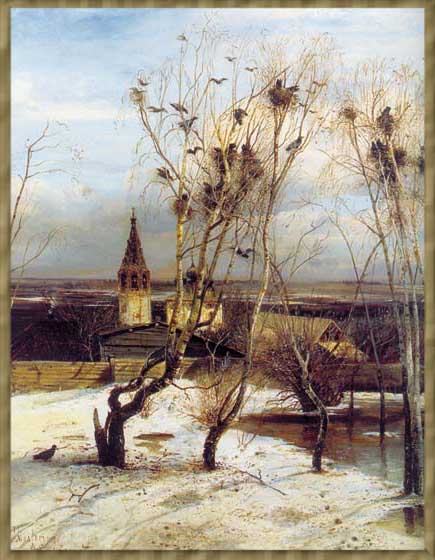 грачи  
первые  
выводят       
прилетают
весна   
поселились  
птенцы   
вьют  
снег 
дерево
А.Саврасов  «Грачи прилетели»
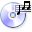 Птицы зимой.
Стаи птиц п
а
о
т
и
я
нулис
ь
на ю
к
г
.
Но  многие  птицы
осталис
ь
з
и
е
мовать.  Синицы
,
поползни
,
дятлы
не
б
а
о
ятся
хол
а
о
да. Им страшен голо
т
д
.
З
и
е
мой девять
птиц из д
и
е
сяти   пог
и
е
бают. А  ведь  их  можно спасти.
Развесь  к
а
о
рмушки.   Птицы   быстро   найдут  их   и
станут прил
и
е
тат
ь
.
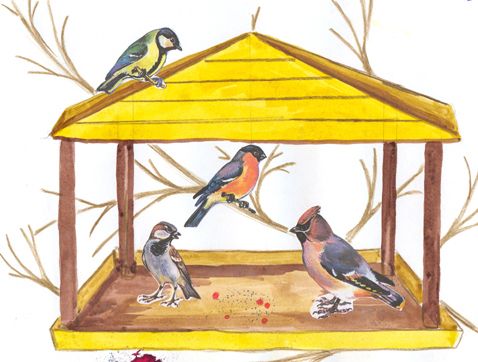